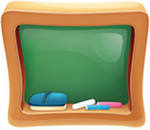 Склонение 
существительных
1
а - я
?
ж.р
м.р
2
о -
е
?
ср.р.
?
м.р.
3
ь
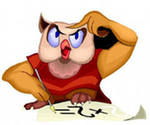 ж.р.
?
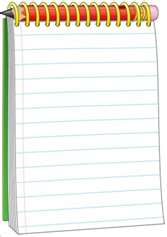 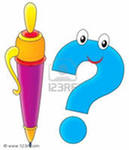 3 скл.
2 скл.
1 скл.
капель
жизнь
травка
группа
солнце
лед
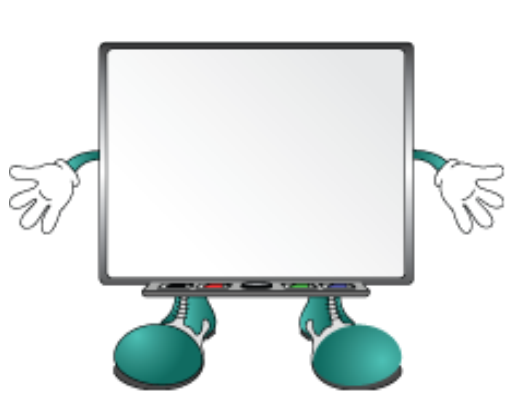 Алгоритм определения склонения существительного
Найти существительное
Поставить его в начальную форму.
Определить род.
Выделить окончание.
Соотнести с нужным склонением.
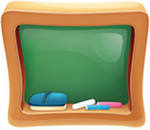 ДРЕМЛЕТ
ЛЕС
ПОД
СКАЗКУ
СНА